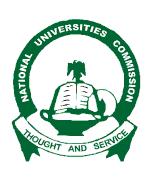 NIGERIAINVOLVEMENT OF EXPERTS, ACTIVITIES, PROFILES, ETC
TANGIBLES
OTHERS
INTANGIBLES
Curriculum Devevelopment
Establishment of Programmes
Special Visitations  (NMA, LAUTECH, NSUK.. FUL)
Parental Role over Affiliate Institutions
DATA BANK
Professors  paneling (geopolitical and ethical consideration
Invitations
COORDINATION MEETINGS Onsite or Online. NUC manuals and regulations.Role of NUC staff  involved
LEADS
Programme Accreditation
RAE and IT. assimilation
Special Committees: Appointments and Promotions of Academic Staff, Keffi  Declaration (CVCNU)
Institutional Accreditation
Student Support Facilities
Private Universities Establishment and ODL Centres
Entrepreneurship Devt. Cetres
Presidential Visitation Panel
1
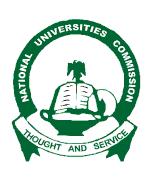 NIGERIAEXPERT TRAINING OFFEREED BY  NUC
EXTERNAL  1)Workshops/Colloquiums/Seminars 
(2) Leadership training of Vice-Chancellors abroad
(3) Coordination meetings for Chairmen of Accreditation panels
(4) VICBHE 
(5) Facilitation of trainings abroad for academia
(6)Associations, CVC, CODAPNU
INTERNAL:
Longterm training for staff- Categories  A, B and C 
(2.) Special Programmes – Leadership training at Galilee  Institute, Israel, HAQAA Egypt and HAQAA online 
(3.) Professional participation at conferences(COREN,PCN, NBA, ANAN, ICAN,  
(4)Coordination meetings 
(5) VICBHE (5) NUC Lecture series
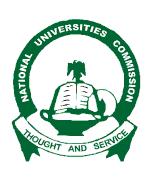 NIGERIAEXPERT RECRUITMENT AND TRAININGMAIN CHALLENGES AND SOLUTIONS
INTERNAL
Recirculation of resource persons. Solution. Solution- Data bank update, Information on new profs
Poor preparation leading to late invitation. Solution: Early preparation
Inconsistent coordination meetings. Solution: Regular coordination due to new Chairmen and Members (Freshers’ and to serve as refreshers course for old members) 4. Funding constraint and avoidance of double hop. Solution: Improved funding by government/universities/Balanced planning by NUC.5. Brain drain and ‘Jakpa’ syndrome Solution: Responsive Govt and patrotism.
EXTERNAL
Obsolete information from universities leading to the mobilisation of deceased or retirees, among others. Update of records by universities for NUC’s use. 
 Non-availability of experts in some areas (SPESSE Project programmes) LEADS
I am not available for the assignment (late response)  Sense of responsibility by experts
Ignorant of some panel members Coordination meetings 5) Conflict of interest (ethical considerations) Full disclosure 6) Wrong reason for participation:  Selflessness, giveback